IOCARIBE Regional Capacity Development
Ms. Lorna Inniss,
 Regional Coordinator
February 27, 2024
OUTLINE
Governance & Coordination
Agreed CD Tasks from WGs
Funding for capacity development
IOCARIBE DECISIONS OF MEMBER STATES
2
3
4
1
6
5
7
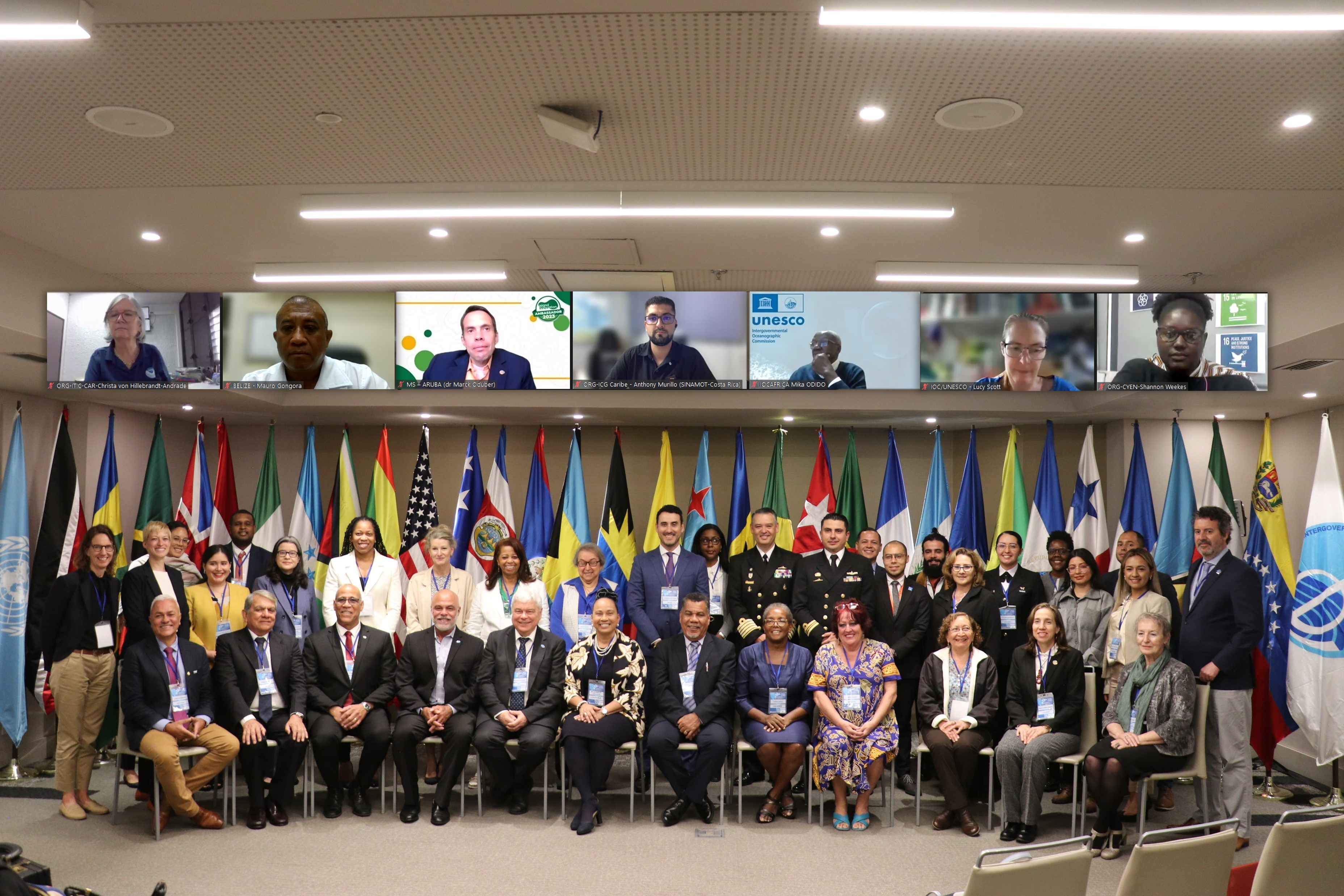 9
8
10
Regional Governance & Coordination
Proposed IOCARIBE CD Group
Chair: Expected from OTGA Regional Node

Representatives:
Working group Coordinators/Chairs 
(OD, Sargassum, HAB-ANCA, GOOS, Data & Information, OL Task 	Team)
Focal points
HL university reps (Spanish and English)
Private sector representatives (tourism, fisheries, oil & gas)
ECOP
Community
SARGASSUM
OCEAN LITERACY
IOCARIBE GOOS
HARMFUL ALGAL BLOOMS
MARINE SPATIAL PLANNING
MSP Regional Forum
MSP Challenge Training (Board Game - Spanish)
Follow up to
PROCARIBE+ (IOCARIBE as implementing partner)
Enhanced national capacity and enabling conditions
Key actions by all sectors of society


	-	MSP Work Plan
	- 	Capacity Development Work Plan,
OCEAN DATA AND INFORMATION
Establish a regional Working Group on Data and Information Management in the IOCARIBE Region
A co-designed list of specific indicators needed by stakeholders that respond their needs. 
Invemar will conduct 8 courses for IOCARIBE region in 2024 (Next slide)
ADAPT - Adapting Ocean Best Practices to the local context (Caribbean Pilot Project)
IODE Assembly in February 2025 in Santa Marta, Colombia – regional satellite event
CBD COP 16 in Colombia (October 2024) – satellite event
OTGA Courses 2024 Invemar
Marine GIS
Data Management for conservation, restoration and management of blue carbon ecosystems, emphasis on mangroves
Development of capacities for the management of oceanographic data and information under international standards in LAC research institutions
Data and Information for the management of Marine Protected Areas
Relevant data to report indicator 14.3.1 Ocean acidification
RedCAM Workshop Course
GODAR Course? 

   ADAPT course in Spanish/English in Ocean Observations